АТМОСФЕРА, ЕЕ СОСТАВ, СТРОЕНИЕ И ЗНАЧЕНИЕ
Презентация к уроку географии 6 класса
Автор – Котлярова О. А.
Учитель географии ГБОУ СОШ «ОЦ» с. Старая Шентала
1
Нам предстоит ответить на вопросы:
Что называется атмосферой?
Из чего состоит атмосфера?
Каково строение атмосферы?
Какое значение имеет атмосфера для нашей планеты?
2
СФЕРЫ ЗЕМЛИ
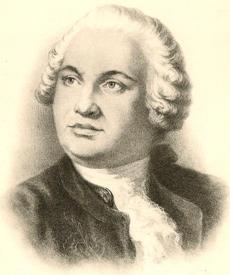 Атмосфера.
Г И Д Р О С Ф Е Р А
Л И Т О С Ф Е Р А
М.В. Ломоносов
 1775 год
3
СОСТАВ АТМОСФЕРЫ
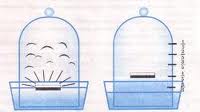 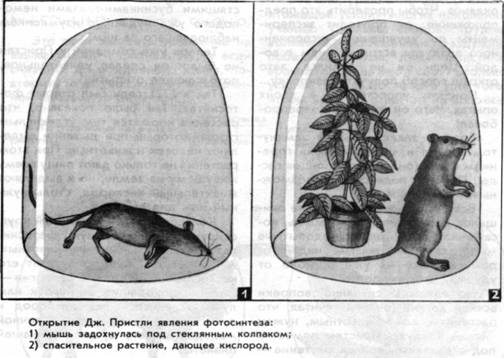 21%
КИСЛОРОД
1%
78%
Вернуться
ДРУГИЕ ГАЗЫ
АЗОТ
4
ПАРНИКОВЫЙ ЭФФЕКТ
Углекислый газ 
и пары воды
«берегут» тепло
планеты
5
ОЗОНОВЫЙ ЭКРАН
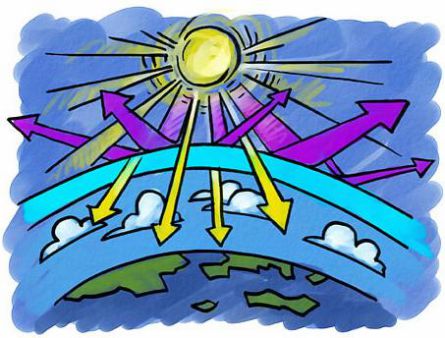 Ультра-
фиолетовые 
лучи
Озоновый 
слой
6
СТРОЕНИЕ АТМОСФЕРЫ
вернуться
1000 км
В Е Р Х Н И Е  С Л О И
 А Т М О С Ф Е Р Ы
55 км
С Т Р А Т О С Ф Е Р А
8-18 км
Т Р О П О С Ф Е Р А
7
ЗАПОЛНИТЕ ТАБЛИЦУ
8
ЗНАЧЕНИЕ АТМОСФЕРЫ
вернуться
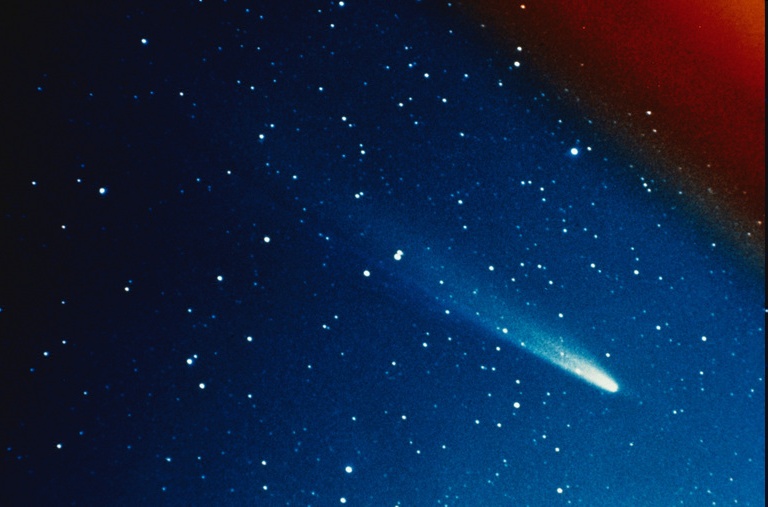 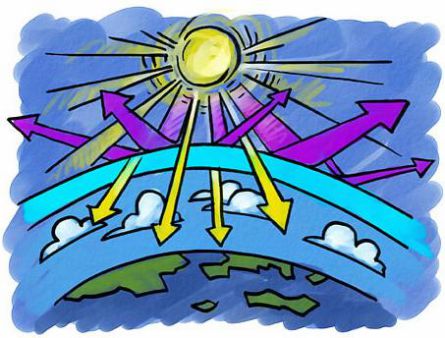 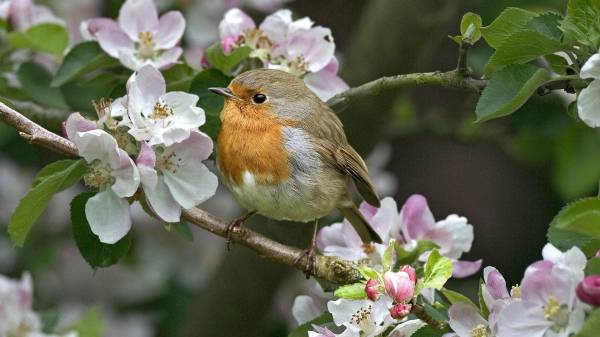 Защита от вредных
космических  излучений
Условие для 
существования жизни
Защита от 
метеоритов
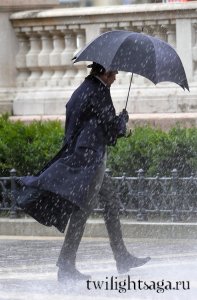 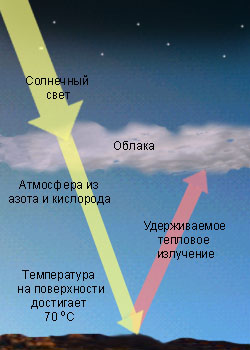 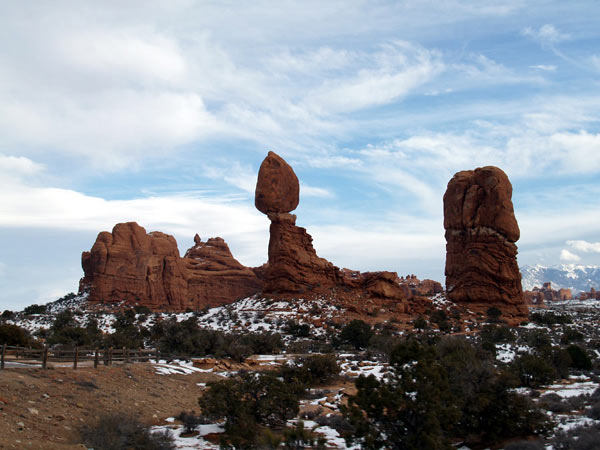 Образование осадков, 
ветра, звука
Выветривание 
горных пород
Защита от резких 
колебаний температур
9
ОТВЕТЬТЕ НА ВОПРОСЫ
Какого газа в воздухе больше всего? 
Какой газ воздуха нужен для фотосинтеза? 
Какой газ воздуха нужен для горения, гниения  и дыхания? 
Почему озоновые дыры – это опасное явление? 
Как называется слой атмосферы, где живем мы с вами? 
Почему для полетов в стратосферу к запасу горючего берут и запас кислорода в баллонах?
10
Достигнуты ли цели урока? На все ли основные вопросы вы теперь можете ответить?
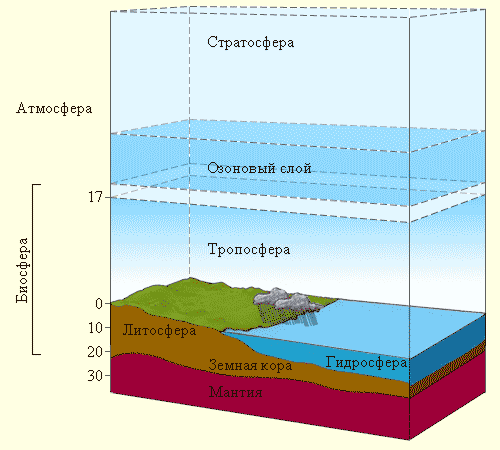 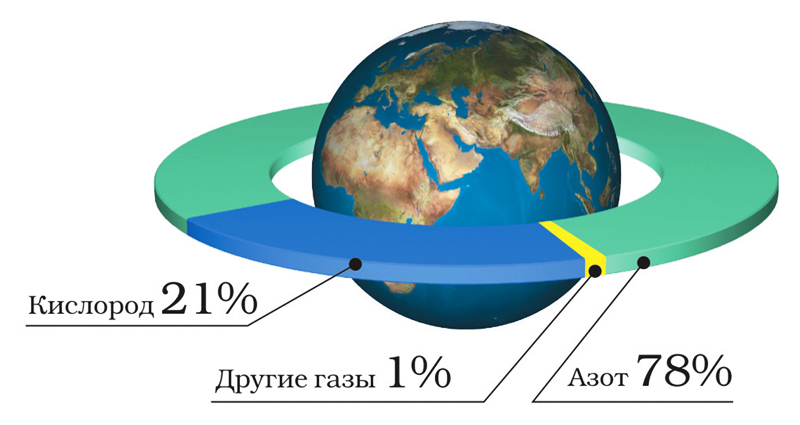 ПОНЯТИЕ «АТМОСФЕРА»
СОСТАВ 
АТМОСФЕРЫ
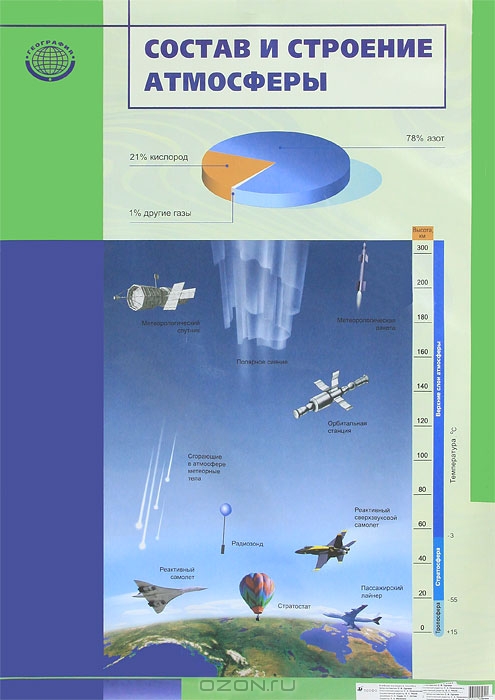 СТРОЕНИЕ АТМОСФЕРЫ
ЗНАЧЕНИЕ АТМОСФЕРЫ
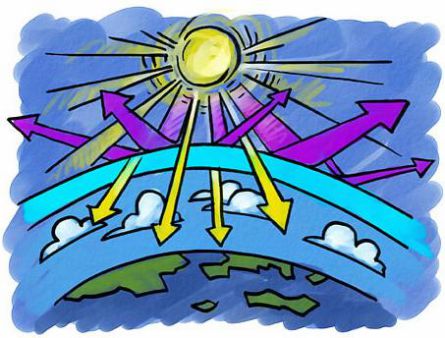 11
ДОМАШНЕЕ ЗАДАНИЕ
1.  Прочитать параграф и ответить на   
       вопросы.
  2. Найти в Интернете информацию о   
       названии верхних слоев атмосферы и их    
       характеристиках
  3.  Принести записи наблюдений
        за температурой воздуха
   4. Выполни задание
12
Использованные ресурсы
http://iwalk.ru/wp-content/uploads/2008/06/sky2.jpg небо
http://www.klassika.ru/stihi/lomonosov/ Ломоносов
http://biology.ru/course/content/chapter12/section3/paragraph1/theory.html  биосфера
http://osak6.narod.ru/himiya/5.html содержание кислорода в воздухе (опыт)
http://festival.1september.ru/articles/624780/ мышь под колоколом
http://www.astrolab.ru/cgi-bin/galery.cgi?id=2&no=1120 парниковый эффект
http://www.voprosy-kak-i-pochemu.ru/chto-takoe-ozonovyj-sloj-i-pochemu-ego-razrushenie-vredno/ озоновый экран
http://topreferat.znate.ru/docs/index-15780.html строение атмосферы
http://www.16x10.ru/photo/animals/ptica_na_vetke_cvety_malenkie/4-0-17346 птица на ветке
http://twilightsaga.ru/robertpattinson/92-fotografiya-roberta-pattinsona-ot-22-yanvarya-2010.html ливень
http://kuzin.multiply.com/reviews выветривание
http://900igr.net/kartinki/astronomija/Komety-3/017-Meteorit.html метеорит
13
ИТОГОВАЯ РАБОТА
СДЕЛАЙТЕ ЗАДАНИЯ
Выполните работу
14